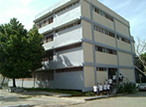 FCM “Miguel Enriquez”
Economía de la Salud
Curso escolar 2017-18
Contenidos temáticos:
Economía de la Salud
Presupuesto para la salud.
Eficiencia económica
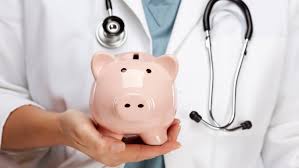 Economía de la Salud
Es la rama de la economía cuyo objeto de estudio es el consumo y cuidado de la salud, a través de las técnicas, conceptos y herramientas propios de la economía.
Economía de la Salud
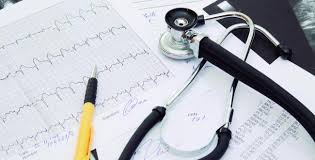 Proporciona el uso óptimo de los recursos para la atención de la enfermedad y la promoción de la salud. 
Su tarea consiste en estimar la eficiencia de organización de los servicios de salud y sugerir formas de mejorar esta organización.
Salud 
y
Desarrollo
Eficiencia de las acciones y servicios de salud
Financiar las actividades y los servicios de salud
ECONOMÍA 
DE LA 
SALUD
Asignación de recursos
Regulación económica en salud
Economía de la Salud
Estudia las relaciones que existen entre la salud pública y la planificación de la economía nacional
Utilización eficiente de los recursos disponibles 
minimizando los costos,
Sin detrimento de las medidas para proteger la salud de la población
EFICIENCIA ECONÓMICA
Eficiencia económica
Incluye el conocimiento para producir salud, el costo, y la medición de los beneficios que reportan las actividades relacionadas con ella, no solo en términos monetarios.

EJEMPLOS: 
acciones (número de consultas a personas parasitadas), 
efectos (conocimientos, actitudes, comportamiento, cambios en los hábitos higiénicos),
impactos (indicadores de cantidad o calidad de la salud que se traduce en muertes infantiles evitadas, años de vida ganados)
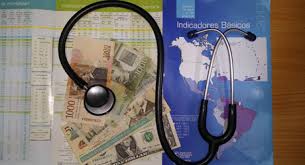 Presupuesto
Es el plan financiero fundamental del país.
Posibilita que se distribuyan de forma centralizada los recursos monetarios
Se elabora cada año y constituye ley su cumplimiento
Acápites del presupuesto
Salario
Contribución a la seguridad social
Gastos de personal (Alimentación, pasaje)
Vestuario y ropa de cama
Materiales para la enseñanza
Estipendio
Medicamentos y materiales afines
Otros gastos
Costo real de una enfermedad:
Los costos directos asociados a cada alternativa diagnóstica ó terapéutica (exámenes de laboratorio, honorarios médicos, costo cama por día de hospitalización)

2. Los costos indirectos (costos por estrés, dolor, es decir, calidad de vida.)

 3. Otros costos
Ejemplo. Paciente con Neumonía